Focus 2028 – Energy Efficiency
February 29, 2016
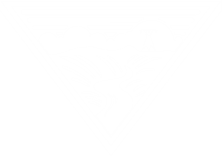 Richard Génecé, Vice President of Energy Efficiency
Welcome
2
What We Want to Accomplish Today
Advance the discussion on those topics identified  on Feb. 11th
3
Matt Tidwell, Policy Specialist
Agenda and Process overview
4
Agenda
Process overview and timeline
Introductory remarks
Current market context 
EE in rates
Topic discussion
Closing remarks
5
Process and Timeline
6
Elliot Mainzer, CEO and Administrator
Introductory remarks
7
Scott Wilson, Customer Account Executive
Current market context
8
Allie Mace, Manager, Planning and Evaluation
EE in rates
9
Energy Efficiency in Rates (FY16-17)*
*Updated since 2/11 to reflect removal of “Reimbursable” budgetFrom BP-16 Final Proposal
10
Core EE Program
Grants
Agency costs
Debt service + legacy
From BP-16 Final Proposal
11
Energy Efficiency in Rates (FY16-17)
12
Matt Tidwell, Policy Specialist
Topic Discussion
13
1. Aligning Incentives Within Tiered Rates
Should BPA incentivize those utilities that currently don't see it in their interest to invest in energy efficiency and make it something that has value for them?
14
2. A Full Accounting of EE
How can BPA improve on how it accounts for the benefits/revenues of energy efficiency (not just the costs)?
15
2. A Full Accounting of EE
Walk through and discussion of 
“EE Model for Focus 2028”
16
3. BPA’s Target
Should BPA consider alternative needs-based methods for determining its share of the Council’s target?
17
4. Self-funding
Should BPA increase the self-funding percentage from 25% and, if so, should BPA revisit its backstop role?
18
5. Program Efficiencies and Realignment
How can BPA maximize every dollar it collects for EE and what opportunities are there for BPA to realign its program given the market context?
19
5. Program Efficiencies and Realignment
Examples to seed the discussion:
Reducing BPA’s portfolio of measure offerings (e.g., not offering measures with low dollar incentives, short term measure lives, ample market momentum, mandated in the near future)
Reconsider performance payments
20
What Comes Next
Listening Sessions 
March 7 Tacoma Power (9am – noon)
March 9 Missoula Electric (10am - 2)
March 10 Benton PUD (1pm – 4)
March 16 EWEB (10am – 2) 
March 17 ICUA meeting in Boise (TBD)

Recap of 2/29 discussion and focus on program efficiencies and realignment
21
Elliot Mainzer, CEO and Administrator
Closing remarks
22
Financial Disclosure
This information has been made publicly available by BPA on February 29, 2016 and contains information not reported in BPA’s financial statements.
23